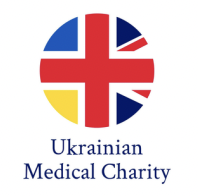 Як підтвердити  диплом лікаря у ВеликобританіїАльтернативи працевлаштування
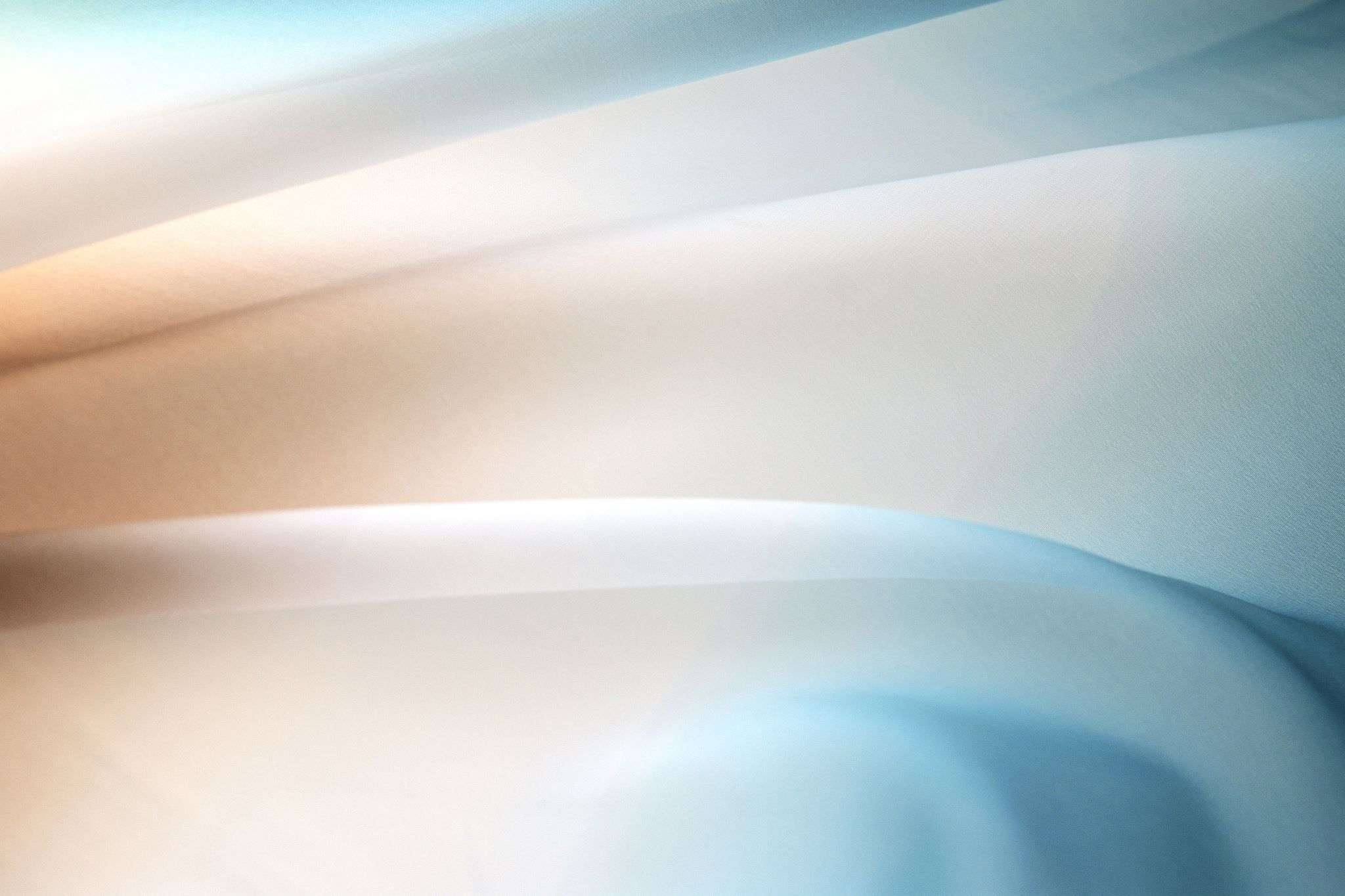 Інна Солдатенко- лікар ревматолог, ко﻿ординатор UMC/UMAUK
Ірина Кулікова - лікар дерматолог, косметолог, працює у UK
Ірина Балаклицька – лікар  гастроентеролог, помічник фізіотерапевта у NHS
Сергій Губанов - лікар педіатр, спортивний лікар, фізіотерапевт, остеопат, працює у UK
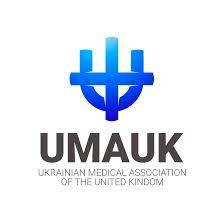 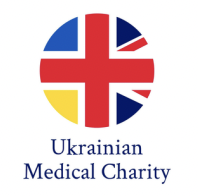 Як підтвердити диплом лікаря
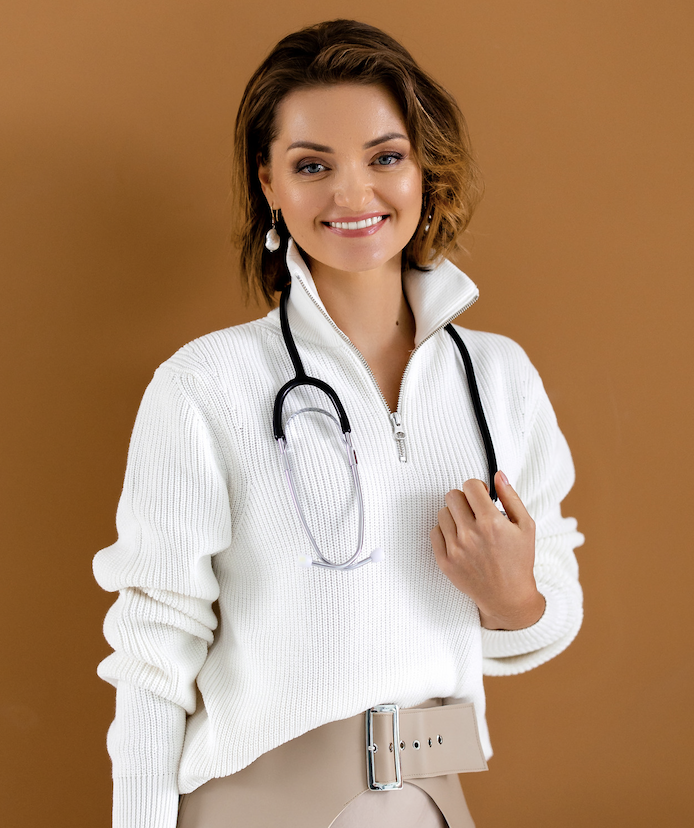 Солдатенко інна вікторівна
У минулому к.мед.Н., доцент кафедри внутрішньої медицини медичного факультету харківського національного університету імені В.Н. Каразіна
Лікар ревматолог, 15 років досвіду
У теперішньому – admin, osteoporosis assistant Lewisham and Greenwich NHS Trust
Координатор UMC/UMAUK
Майже GMC registered
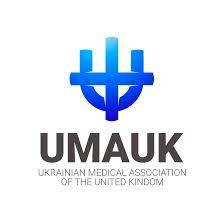 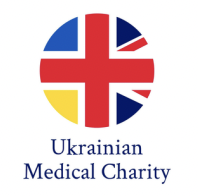 Як підтвердити диплом лікаря
Отримати реєстрацію GMC (General Medical council)
Генеральна медична рада (GMC) — це орган, який регулює роботу всіх лікарів у Великій Британії. 
GMC визнає деякі (але не всі) дипломи українських медичних навчальних закладів
 Apply for registration - GMC (gmc-uk.org)
https://www.wdoms.org/
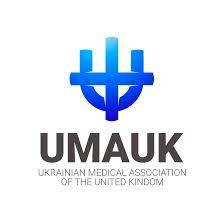 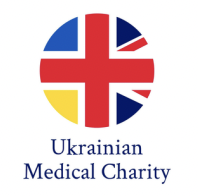 КРОК 1 – Іспит на знання мови
іспит міжнародної системи тестування з англійської мови 
(IELTS) або тест на професійну англійську мову (OET). 
OET — це тест з англійської мови спеціально для медичних працівників, тому є кращим і більш актуальним, але обидва прийняті.
Using your IELTS certificate - GMC (gmc-uk.org)
Using your OET certificate - GMC (gmc-uk.org)
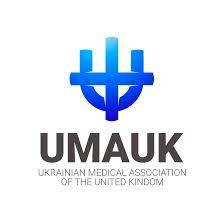 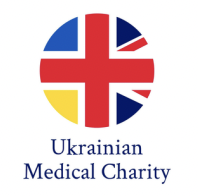 Іспит на знання мови - OET
Можна складати на папері або на комп’ютері
Вартість 329 фунтів
Час підготовки залежить від вашого рівня мови
Краще починати підготовку маючи рівень мови в1.
Для лікарів які завершили інтернатуру в Україні прохідний бал в усіх розділах 350, які не завершили – 400 з подальшим вступом на foundation program 

https://oet.com/
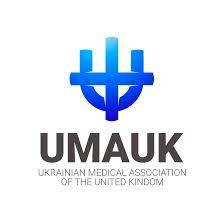 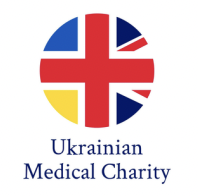 Іспит на знання мови - ielts
Ielts academic
Можна складати на папері або на комп’ютері
Вартість 220 фунтів
Час підготовки залежить від вашого рівня мови.
прохідний бал в усіх розділах 7

https://ielts.org/take-a-test/why-choose-ielts/what-can-ielts-do-for-you/united-kingdom
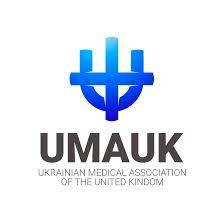 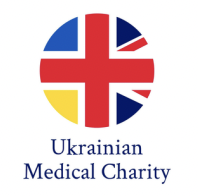 КРОК 2 – PLAB 1
Письмовий тестовий іспит
Усі спеціальності
180 тестів, 3 години
GMC Сплачує дві проби
Для підготовки є багато інтернет ресурсів

https://www.gmc-uk.org/registration-and-licensing/join-the-register/plab/plab-1-guide
https://plabable.com/
https://www.medrevisions.com/ 
https://www.osmosis.org/ 


PLAB (Professional and Linguistic Assessments Board) - GMC (gmc-uk.org)
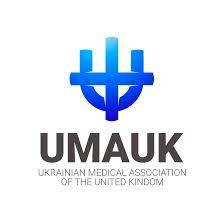 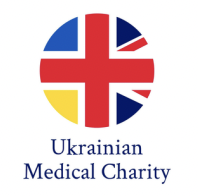 КРОК 2 – PLAB 2
Практичний іспит
18 станцій/консультацій
Практичні навички, заповнення документацій, складні пацієнти та етичні станції
GMC Сплачує половину коштів – 500 фунтів
Для підготовки є багато академій (600 фунтів) та ресурсів, груп тощо
Після 2024 року планують змінити іспити на ukmla 

PLAB (Professional and Linguistic Assessments Board) - GMC (gmc-uk.org)
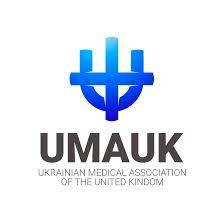 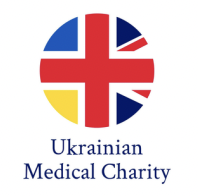 КРОК 3 – Документи
Індивідуально враховуючи досвід роботи
Трохи простіше тим у кого досвід 5+ років
Верифікація диплому через EPIC ECFMG 
Безкоштовно для українців, після складання мовного іспиту
Certificate of good standing від МОЗ України (дійсний 3 місяці)
Подача документів на реєстрацію 440 фунтів 

https://www.ecfmg.org/psv/
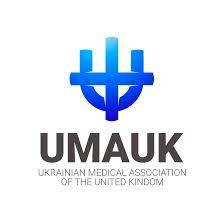 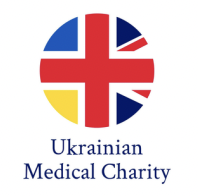 Шлях спонсорства
У GMC є перелік спонсорів які можуть надавати іноземним лікарям сертифікат спонсорства для отримання GMC реєстрації
Спонсорами є Королівські коледжі та багато великих університетських клінік
Складений мовний іспит
Інтернатура мінімум 12 місяців (3 місяці хірургії, 3 місяця терапії)
Досвід роботи не менше 3 років
Не мати перерви за останні 12 місяців (можна подати онлайн консультації)

https://www.gmc-uk.org/registration-and-licensing/join-the-register/before-you-apply/list-of-approved-sponsoring-bodies
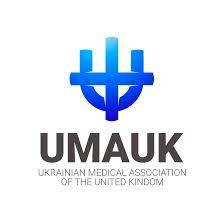 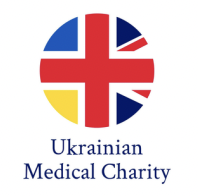 КРОК 4 – як працює nhs
Стажування 
2 тижні
наша українська медична спільнота у Великобританії UMC та UMAUK співпрацює з Chelsea and Westminster Hospital NHS Foundation Trust 
Інші трасти
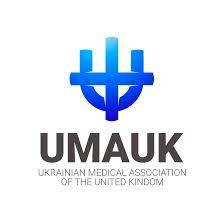 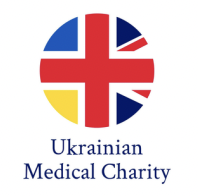 Ким працювати до отримання реєстрації GMC
Не клінічні посади 
Флеботоміст (курси, сертифікат)
Health care assistant
Medical support worker (доки нема фінансування)

NHS Jobs - Candidate Homepage
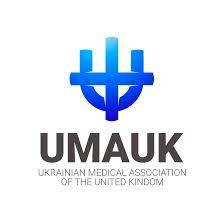 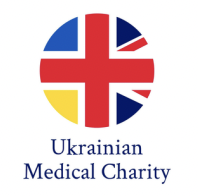 Допомога на шляху до реєстрації
Ukrainian medical charity та Ukrainian medical association of the uk
«Лікарі у Британії чат» у телеграмі
Співпраця з благодійними фондами
Надання інформаційної підтримки
Допомога з стажуванням
Сумісний проект для біженців медиків та не медиків щодо працевлаштування у nhs


https://www.umauk.org       https://www.facebook.com/UkrainianMedicalCharity

https://www.justgiving.com/campaign/ukrainianmedicalcharitymedicalsupplies?utm_source=facebook&fbclid=IwAR29XvdGgcdvjqWzA3RAhcse_7r3IwGN7EJL-RcjR5v-XtR8yEy74BkU114
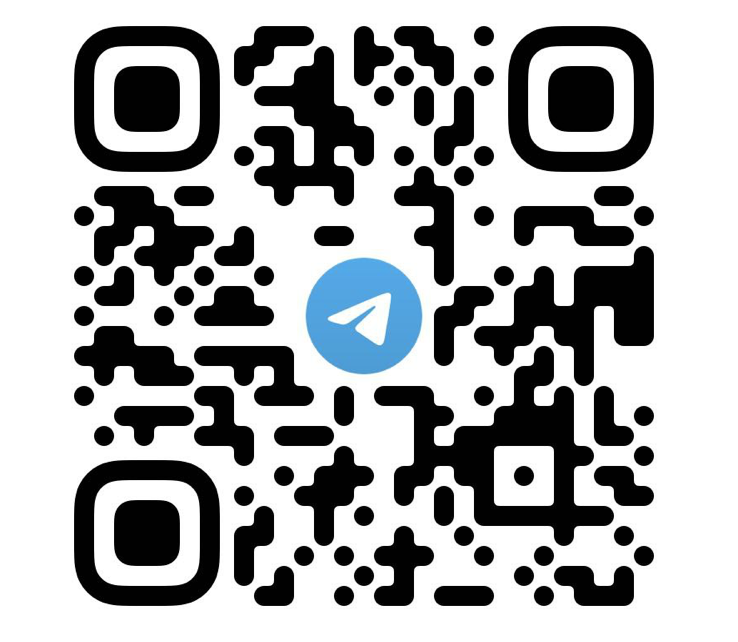 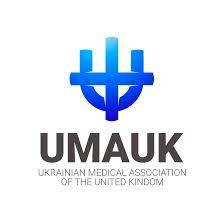 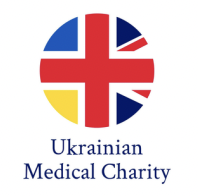 Як підтвердити диплом лікарямій досвід
Початковий рівень мови а2-в1
Робота 3 9-15
Волонтерство з 15-24
Вивчення мови 24/7 and to be continued
У перервах Двоє дітей та кішка
Іспити 1,5 року 
Документи (харків) 4 місяці
2300 фунтів та остання нервова клітина
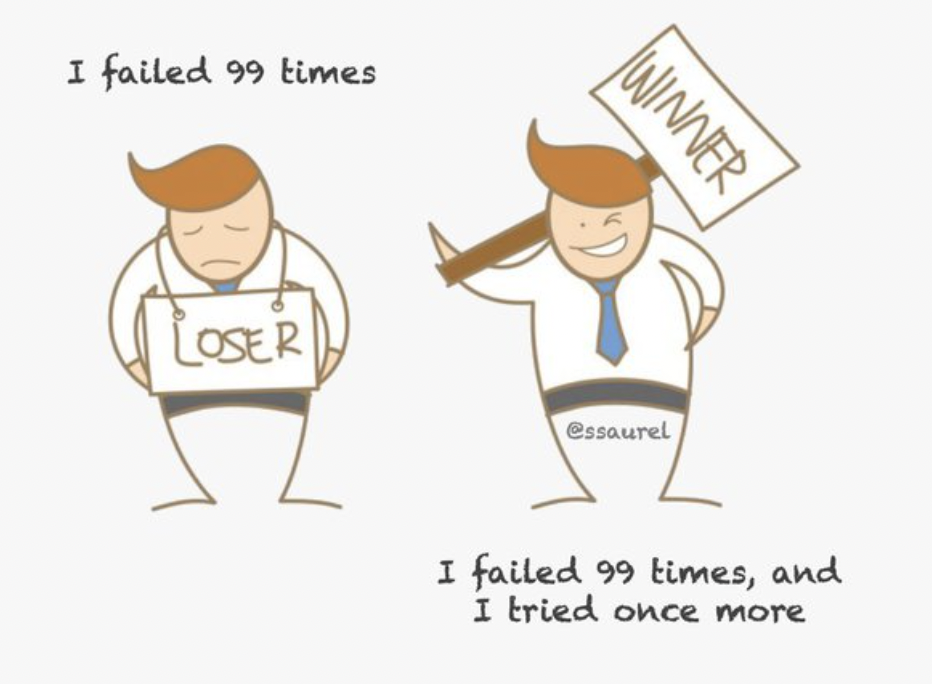 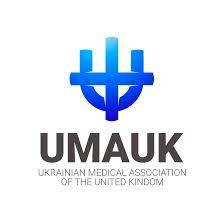 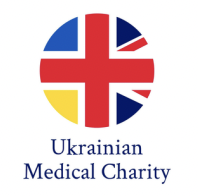 Як підтвердити диплом лікарящо далі
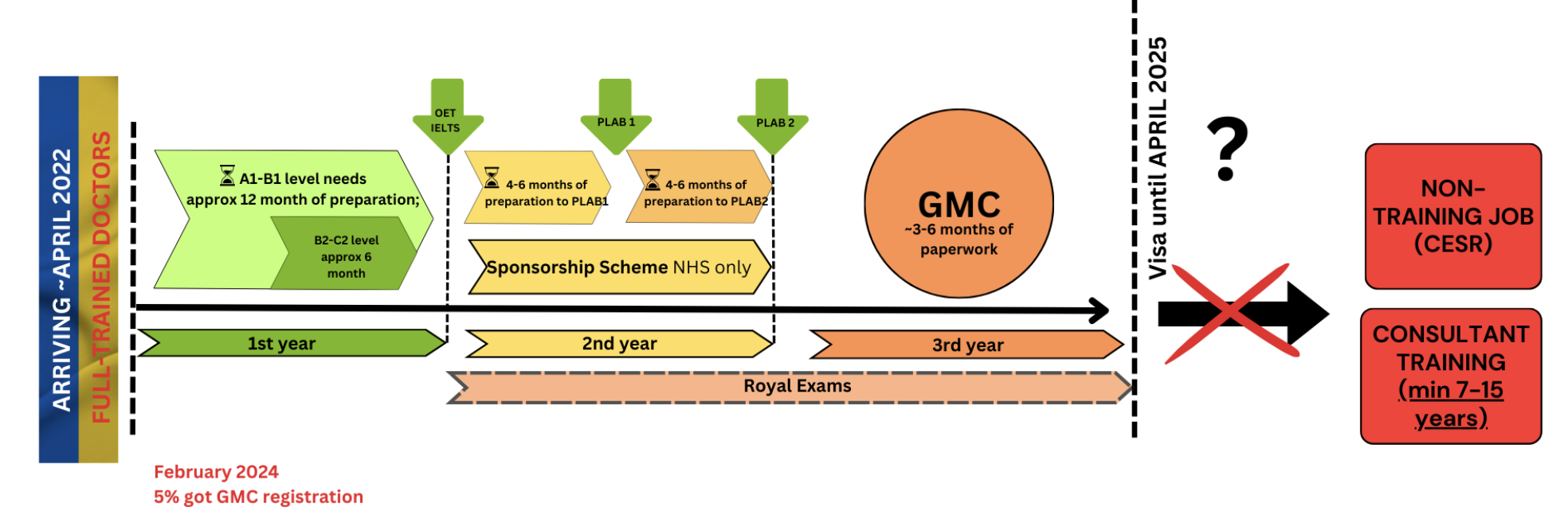 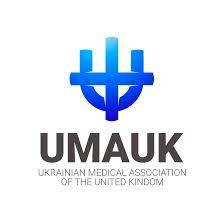 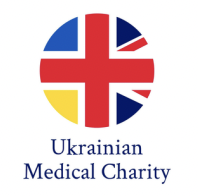 підтвердити диплом лікаряреально – такчи варто? – вирішує кожен
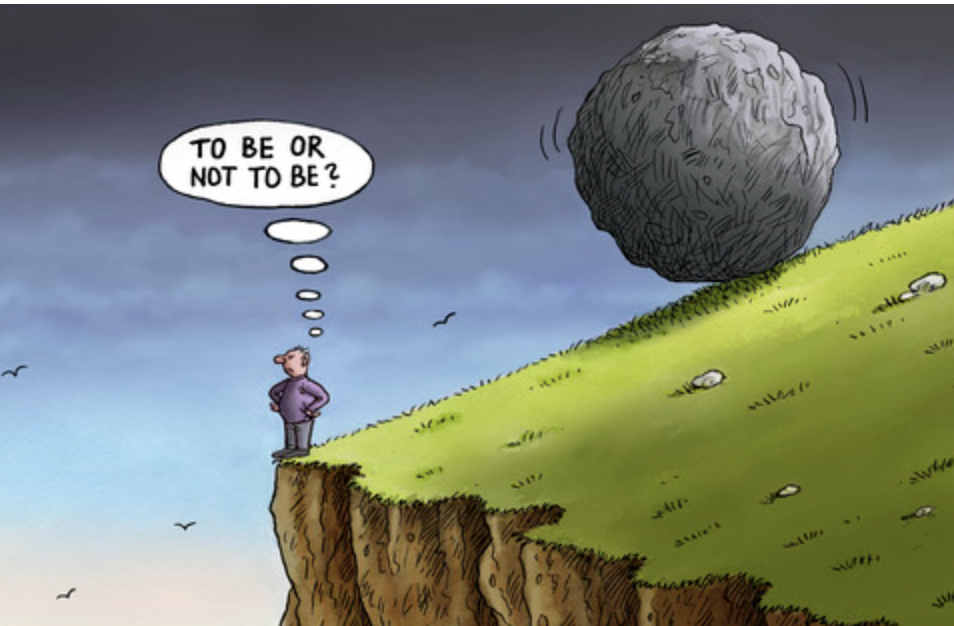 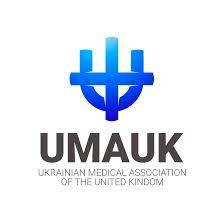 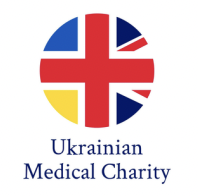 Альтернативи працевлаштування. косметолог
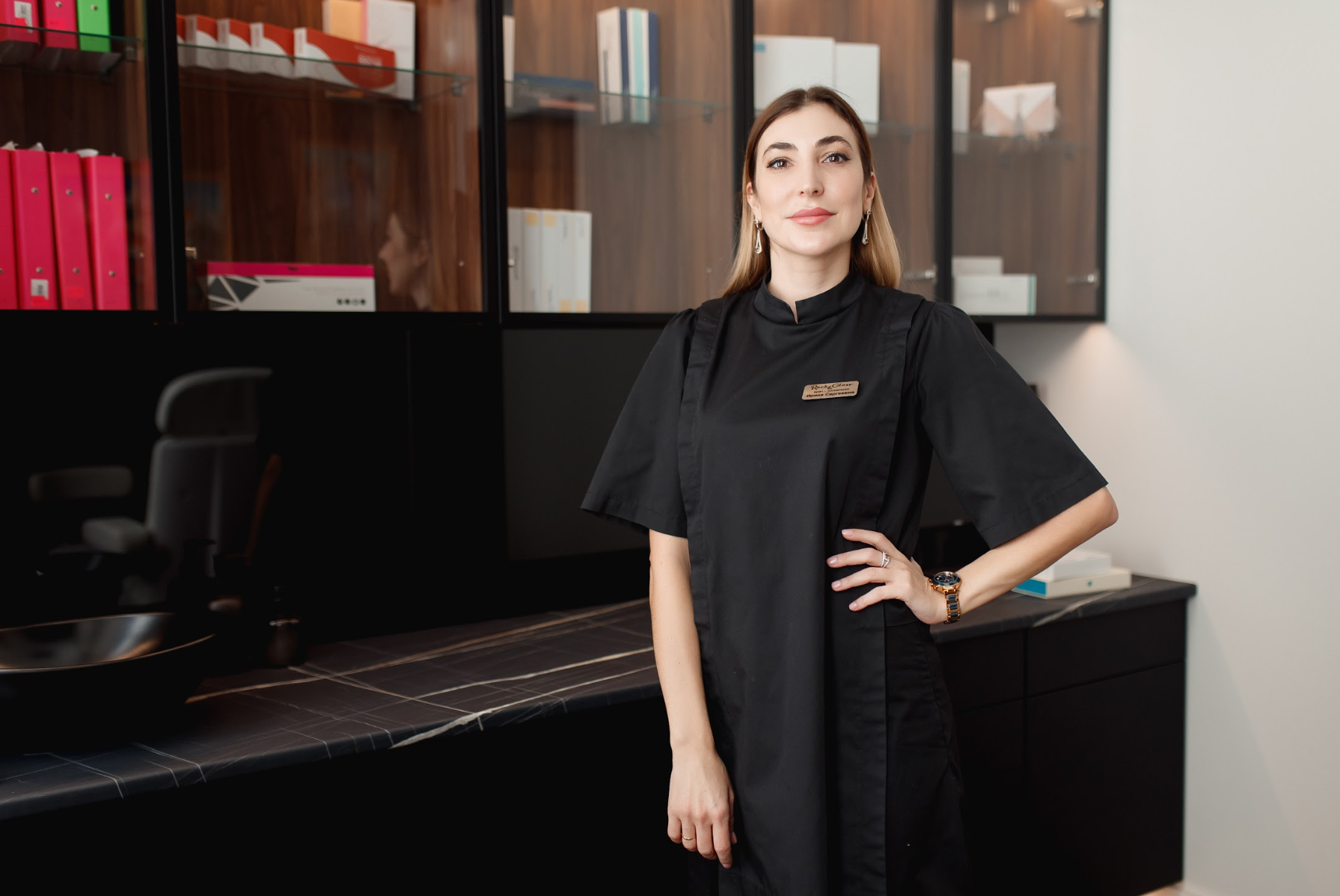 Ірина кулікова
лікар дерматолог, косметолог
Заснувала разом з чоловіком бренд та клініку цифрової стоматології та естетичної медицини Rock and Gloss у місті Харків
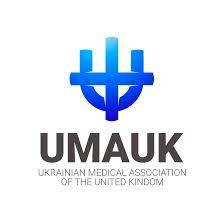 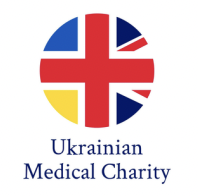 Альтернативи працевлаштування. косметолог
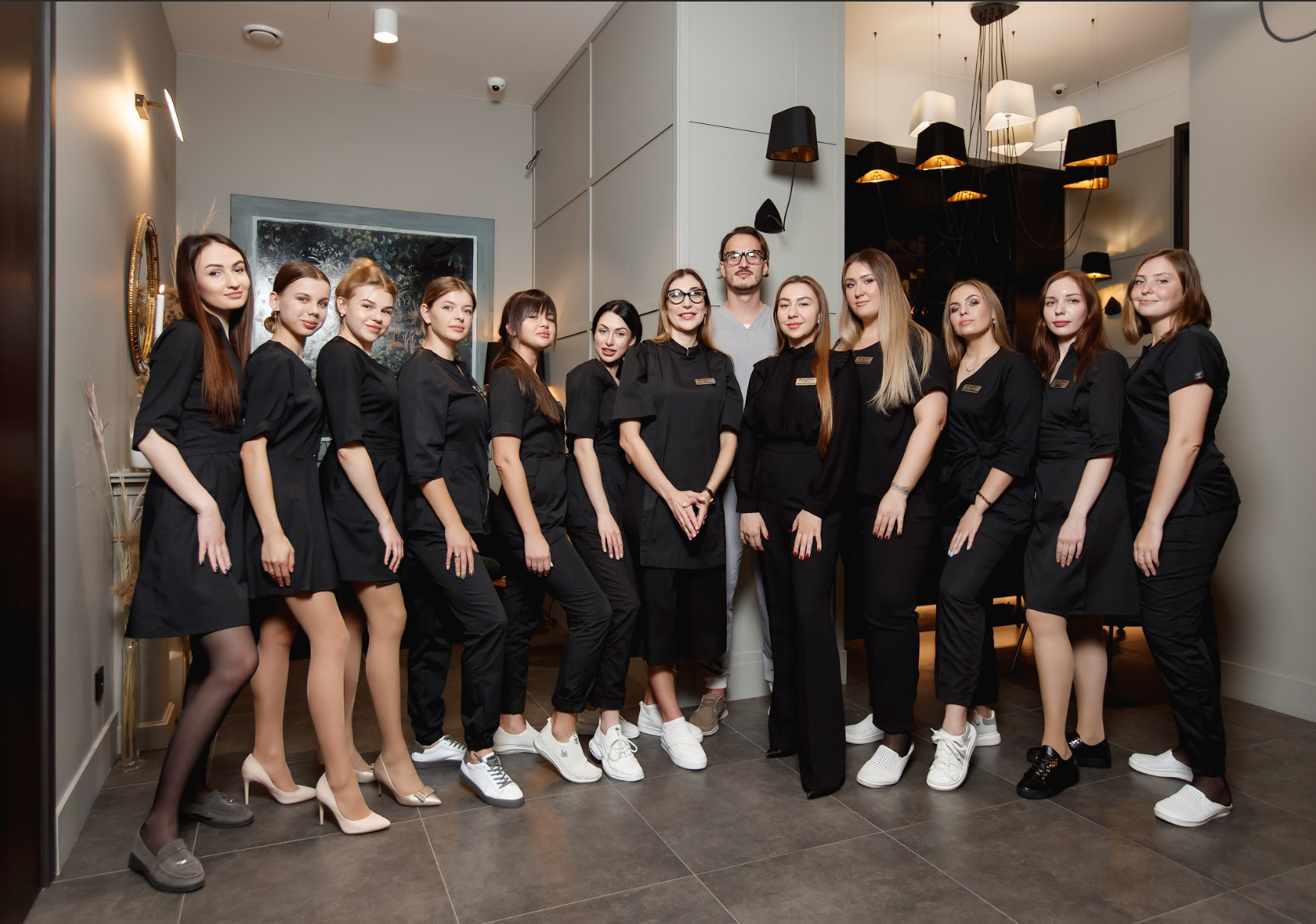 https://rockandgloss.ua/
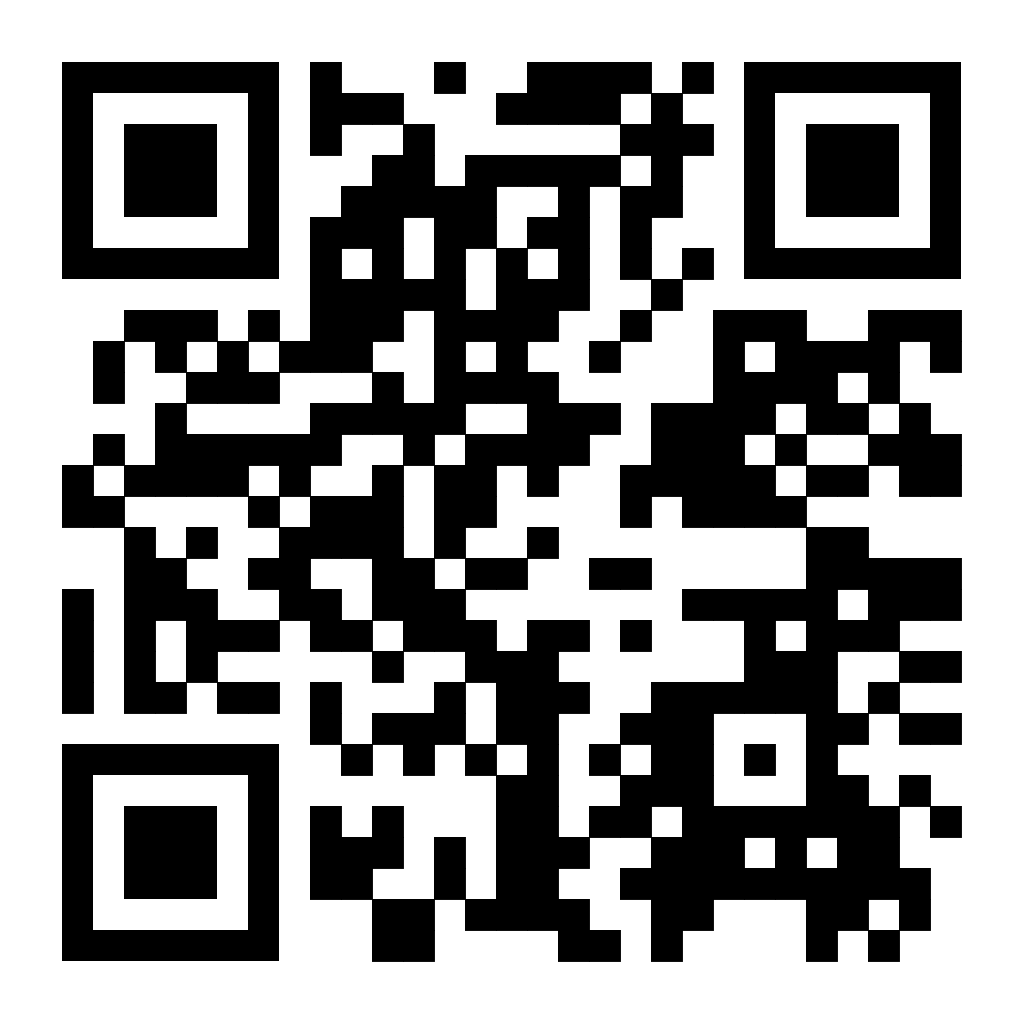 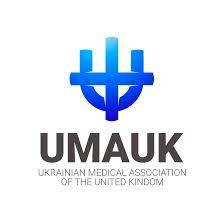 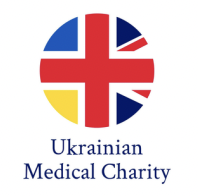 Косметологія у UK
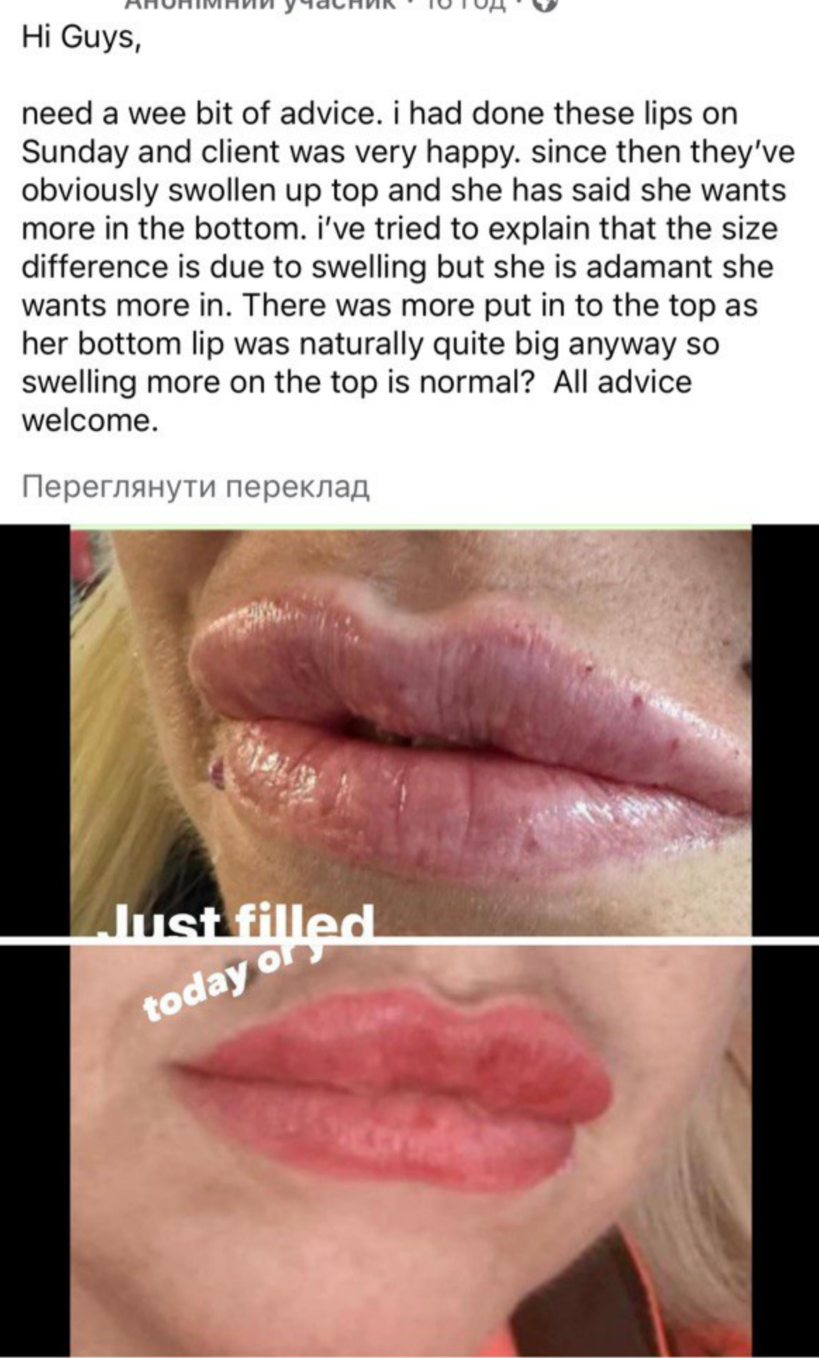 Працювати можуть усі, без медичної освіти (навіть ін’єкції)
За наявності місцевих курсів, CPD
На даному етапі отримання  GMC реєстрації не є обов’язковим
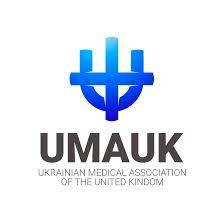 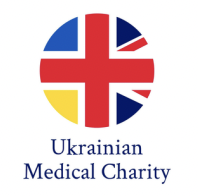 Косметологія у UKАЛЕ!
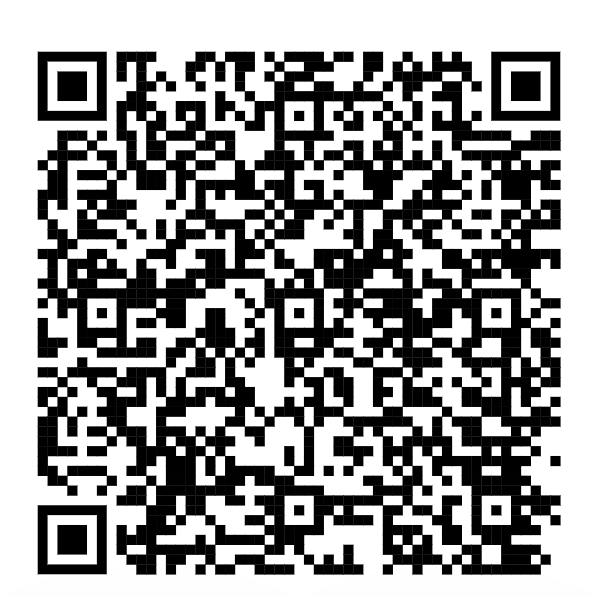 Наближається нова регуляція у цій галузі
Офіційної інформації ще немає, але скоріш за все до кінця 2025 року будуть діяти поточні правила, а після для ін’єкцій буде потрібен Level 7 aesthetics
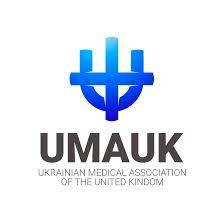 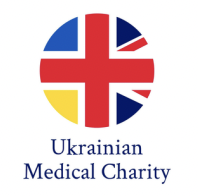 Косметологія у UKваріанти
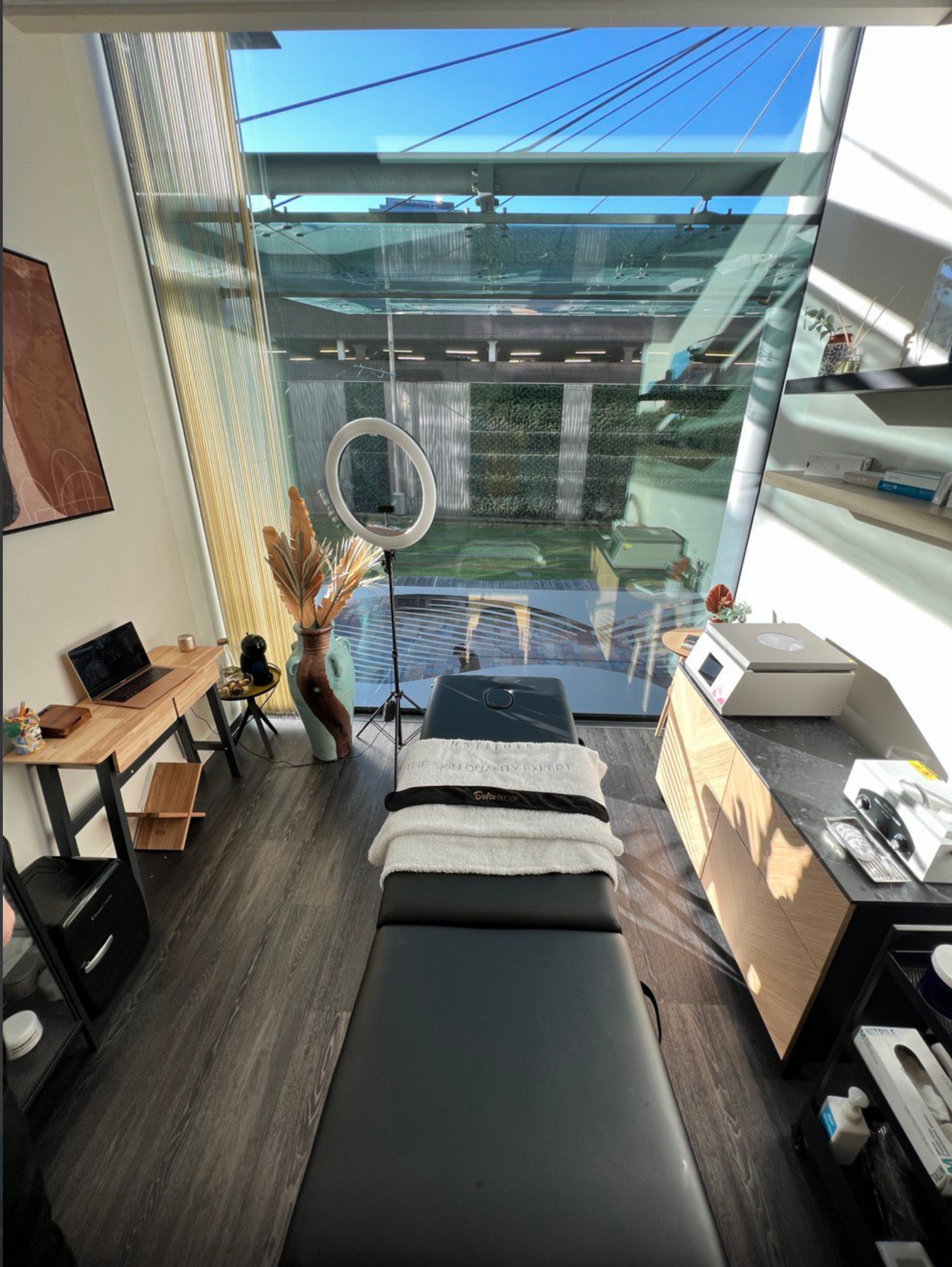 Розглядати косметологію як основну діяльність
Розвивати напрямок, відкривати клініку, розвивати бренд
Використовувати як додаткову діяльність та заробіток у процесі отримання gmc реєстрації
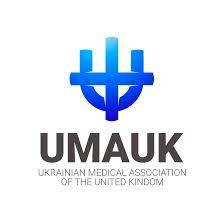 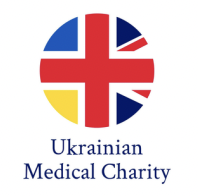 Косметологія у UKскладнощі
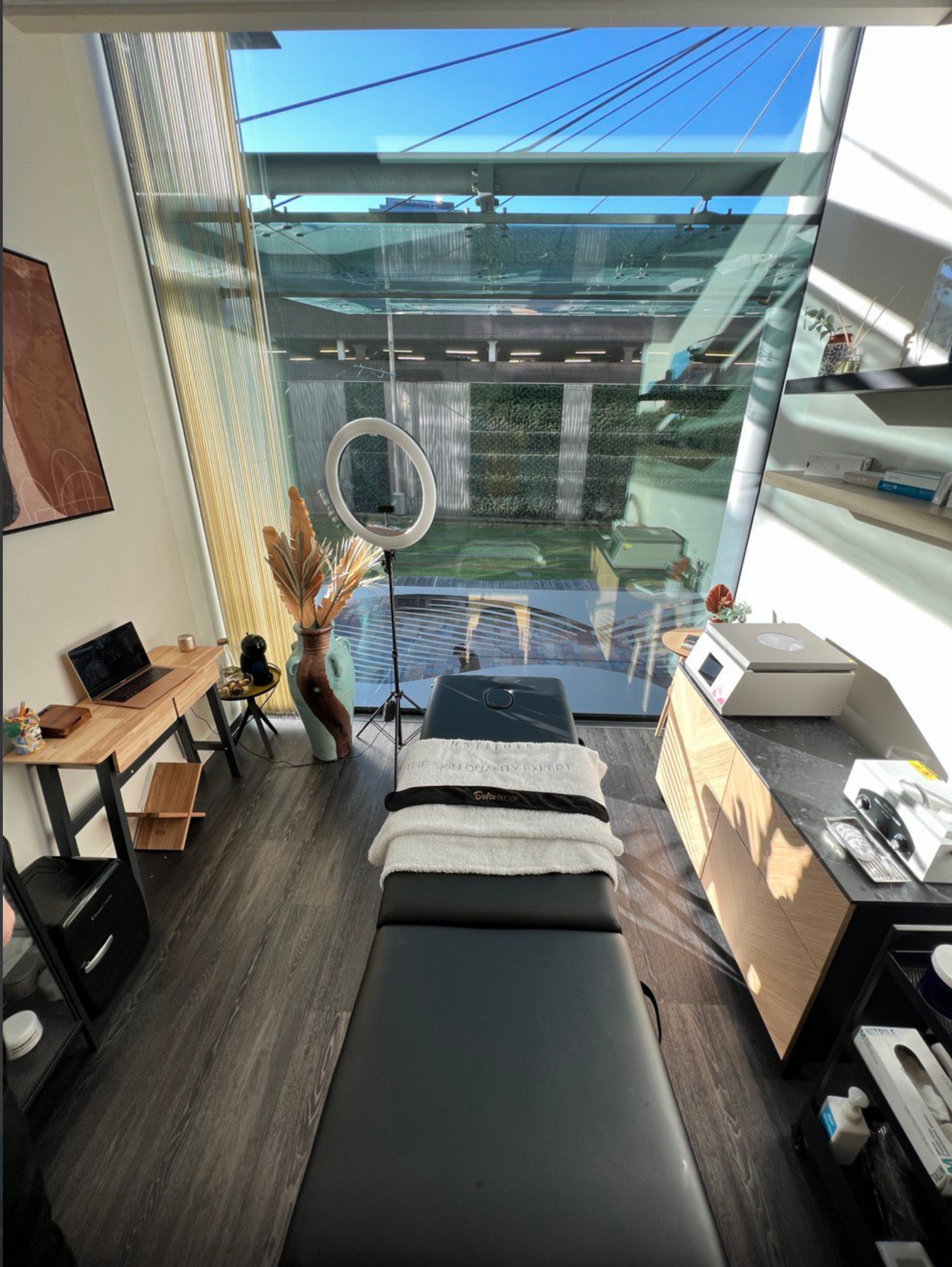 Якщо немає досвіду – які показати кейси, де шукати пацієнтів, з чого почати
Якщо працювати на когось (шукаємо, наприклад на indeed) – запрошують gmc pin або запрошують як beauty therapist на почасову мінімальну зарплатню (чи близько до того)
Теги beauty therapist, aesthetic practitioner, aesthetic nurse etc 
Якщо працювати на себе – відповідальність за все, ризики, 0 гарантії, пошук клієнтів, закупівля препаратів, пошук приміщення, можна працювати мобільним терапістом, податки, страховка, self-employed
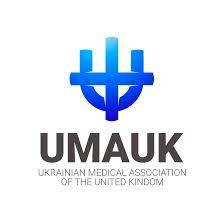 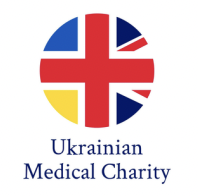 Косметологія у UKпереваги
Незалежність від роботодавця
Гнучкий графік, час з дітьми, час для вивчення англійської
Перспективи гарного заробітку
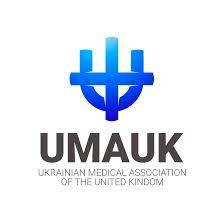 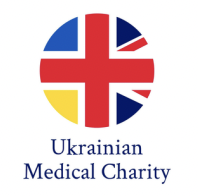 Косметологія у UKщо потрібно для практики aesthetic practitioner
Naric statement of comparability 
Страховка на практику (десь 700 фунтів на рік, враховуючи ін’єкції, direct debit
Пошук приміщення (50-70 фунтів на день)
Препарати замовляємо в онлайн аптеках після отримання страховки
Прескрайбери на ботокс
Пошук клієнтів – саме цікаве та складне – без фінансування та промоушен очікувати дива не варто
https://www.ecctis.com/                https://www.uktherapyrooms.co.uk 

https://cosmeticinsure.com
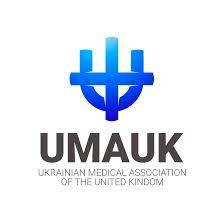 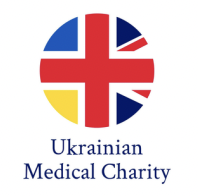 Косметологія у UKкурси CPD
За наявності level 3 anatomy and physiology та beauty / aesthetic подальших levels по aesthetics (4-5 -6 ) ви набираєте функціонал по процедурах ( такі як Філери based and advanced, Botox , laser treatment etc ) 
Та додаєте всі ці сертифікати в страховку , що дає вам право їх впроваджувати ✔️пошук приміщення ( від £50-70 за день ) 
❗️не треба вестись на афери , 
           коли вам намагаються просто продати ці всі  сертифікати оптом , 
           якщо у вас вища медична освіта ❗️

https://www.uktherapyrooms.co.uk
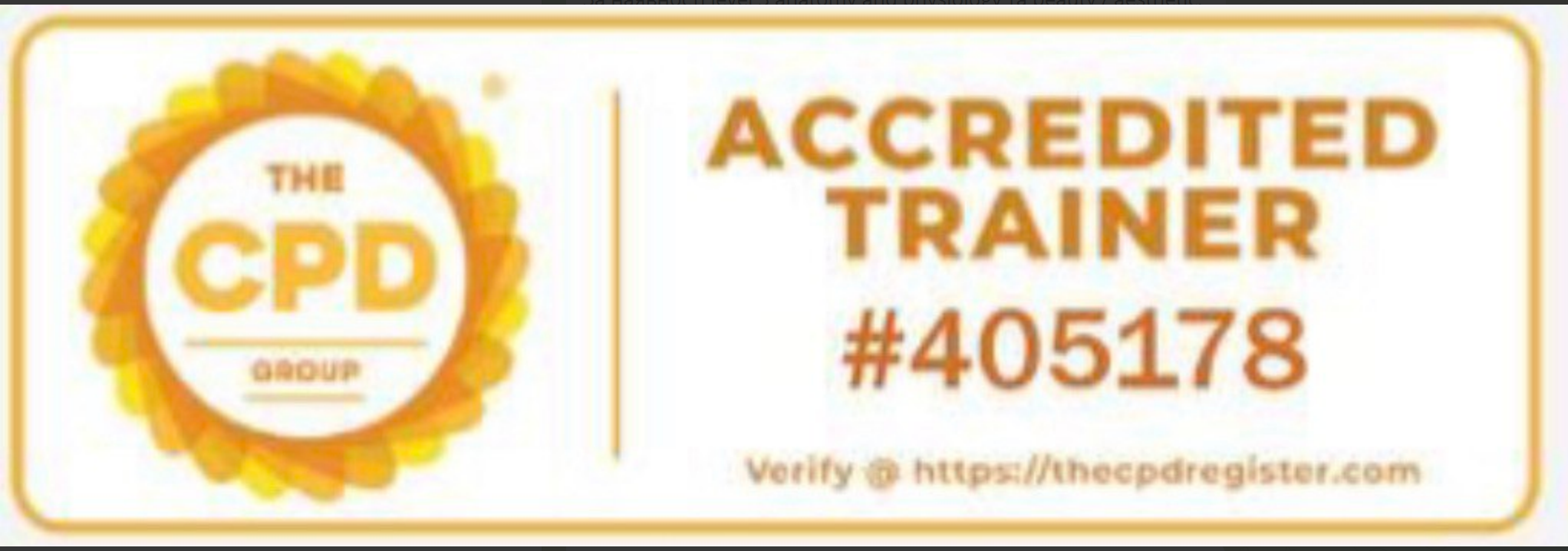 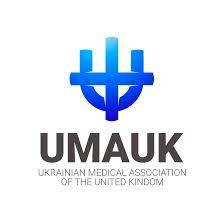 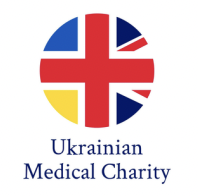 Косметологія у UKз моєї практики
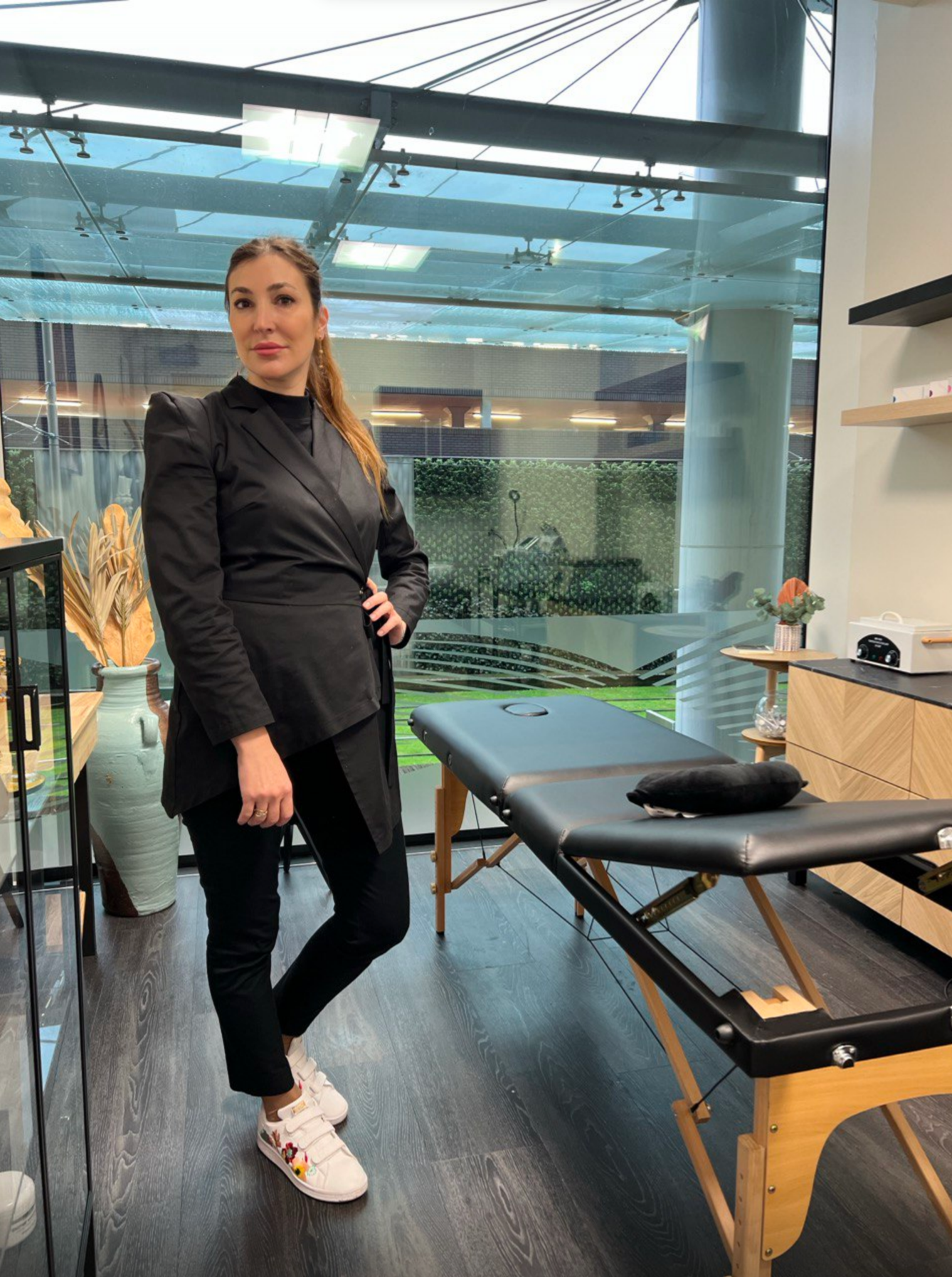 Скоріше за все доведеться робити всі види процедур ( не тільки інʼєкції ): доглядові , корегуючи ( допомога при акне , розаціі , пігментаціі ), розширювати функціонал 
Так ви зможете охопити більше клієнтів і збільшити середній чек, не втрачати пацієнтів через обмеження своїх процедур, будувати стабільну базу
Додати рекомендації по домашньому догляду за шкірою,   продавати професійні засоби
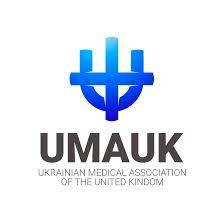 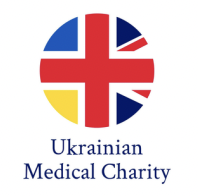 Альтернативи працевлаштування. Асистент фізіотерапевта
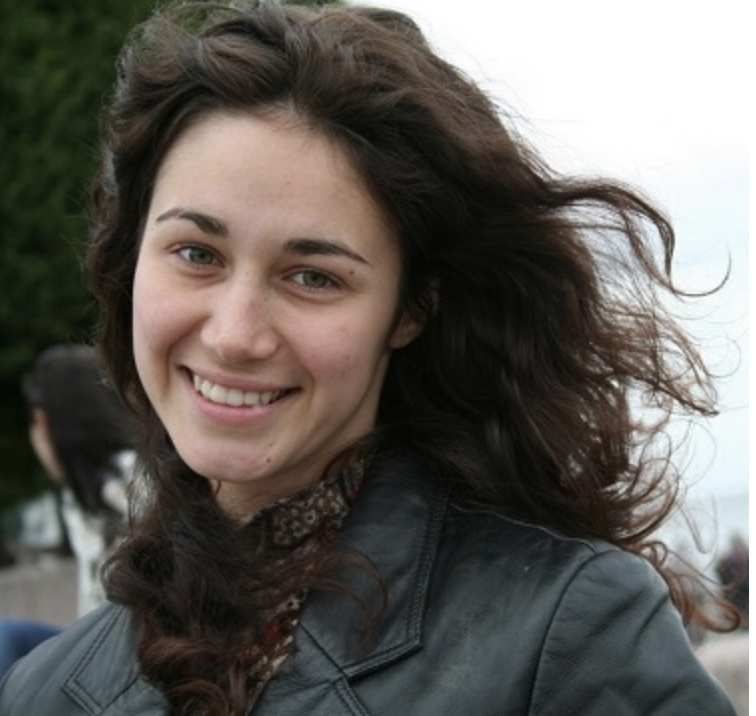 Ірина балаклицька
Лікар гастроентеролог
Асистент кафедри внутрішньої медицини медичного факультету харківського національного університету імені В.Н. Каразіна
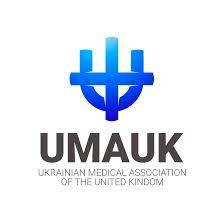 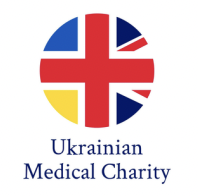 Альтернативи працевлаштування. Асистент фізіотерапевта
Асистент фізіотерапевта – не медична професія. Можна подаватися не маючи медичного диплому.
Завдання – активізувати лежачих хворих. Їх треба рухати, саджати, ходити з ними
Потрібно щоб було gcse математика та англійська. Треба зробити enic своїх дипломів.
Англійська від в 1, треба говорити та писати
Середня зарплатня £ 21,791 - 23,603 на рік

NHS Jobs - Candidate Homepage 
https://www.enic.org.uk/
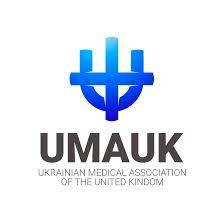 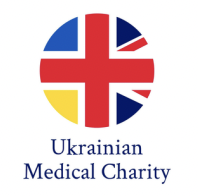 Альтернативи працевлаштування. Асистент фізіотерапевта
Можливості кар’єрного зросту – band 2,3,4 – позиції для некваліфікованих кадрів.
Можна вчитися на кваліфікованого фізіотерапевта band 5. навчання 2- 4 роки.
Переваги некваліфікованого працівника – робота в одній лікарні, робочий день 8.30 – 16.30, два вихідні на тижні та вільні свята. Працюєш у команді, не буваєш »крайній», вимоги до мови нижчі
Недоліки кваліфікованого працівника працюєш у різних лікарнях nhs, робота у вихідні та дзвінки по ночах, також підгузки. «крайній» у всьому.

NHS Jobs - Candidate Homepage 
https://www.enic.org.uk/
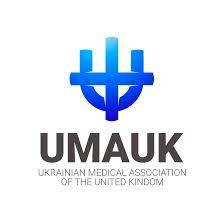 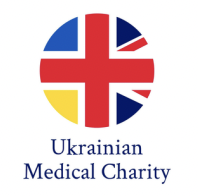 Альтернативи працевлаштування. СУМІЖНІ НАПРЯМКИ
Сергій губанов
Лікар педіатр, спортивний лікар, остеопат, рефлексотерапевт, фізіотерапевт
Засновник центру інтеграційної медицини Soul & Body Center


https://soulbody.com.ua
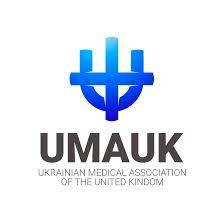 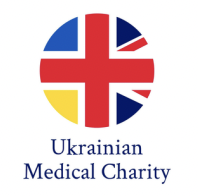 Альтернативи працевлаштування. СУМІЖНІ НАПРЯМКИ
Як самостійно організувати практику
Відкриття Sole trader-ship, self-employed
Отримання страховки
Кабінет, клініка
Подальший розвиток практики 


https://soulbody.com.ua
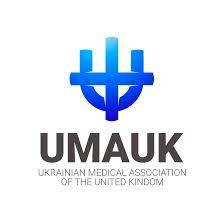 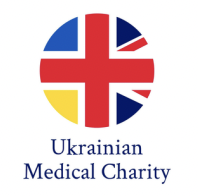 Альтернативи працевлаштування. СУМІЖНІ НАПРЯМКИ
Збираємо інформацію
Почати з чогось простого
Обростати клієнтами та зв’язками
Зростати поступово
Інтегруватись у середовище


https://soulbody.com.ua
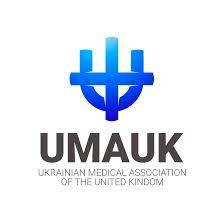 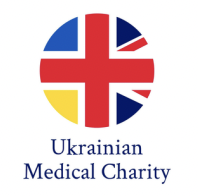 Альтернативи працевлаштування. СУМІЖНІ НАПРЯМКИ
self-employed
Переваги – незалежність, значно легше працевлаштуватися, окрема програма у job centre, більша гнучкість в організації роботи
Недоліки – відповідальність, невідомість, заповнення звітів у HMRC
податки

https://www.gov.uk/log-in-register-hmrc-online-services
https://soulbody.com.ua
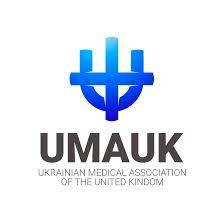 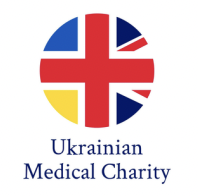 Альтернативи працевлаштування. СУМІЖНІ НАПРЯМКИ
як налаштувати self-employed
Отримати UTR number
GOV.UK -  форма для реєстрації SA 1, відправити поштою до HMRC
 


https://www.gov.uk/guidance/register-for-self-assessment-if-you-are-not-self-employed
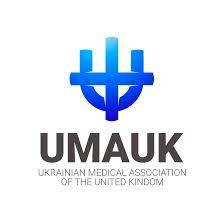 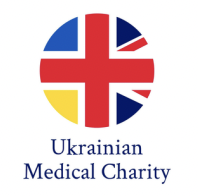 Альтернативи працевлаштування. СУМІЖНІ НАПРЯМКИ
страховка
BALENS.CO.UK подзвонити, запросити форму для реєстрації
Заповнити та знову зателефонувати 
Надати сертифікати, навчальний план та кількість годин
Знову зателефонувати та сплатити страховку Direct-debit
Бажано вказати, що працюєте на виїзді
 
https://www.balens.co.uk/
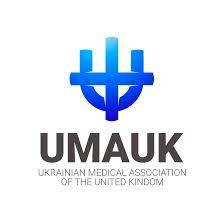 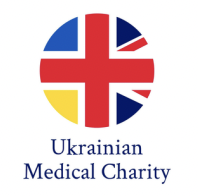 Альтернативи працевлаштування. СУМІЖНІ НАПРЯМКИ
приміщення
Знайти приміщення
Перелік клінік які вас цікавлять
 
https://www.uktherapyrooms.co.uk/
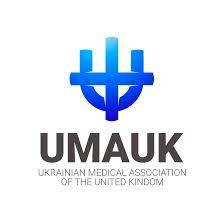 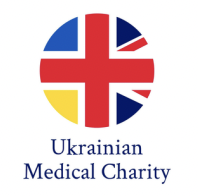 Альтернативи працевлаштування. СУМІЖНІ НАПРЯМКИ
пошук клієнтів
Вони також нас шукають
Українські групи у соціальних мережах
Ваші українські пацієнти
Інтеграція в існуючи проекти
 
https://www.uktherapyrooms.co.uk/
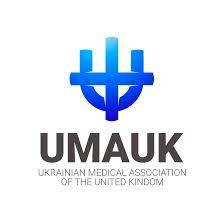 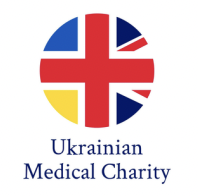 Альтернативи працевлаштування. СУМІЖНІ НАПРЯМКИ
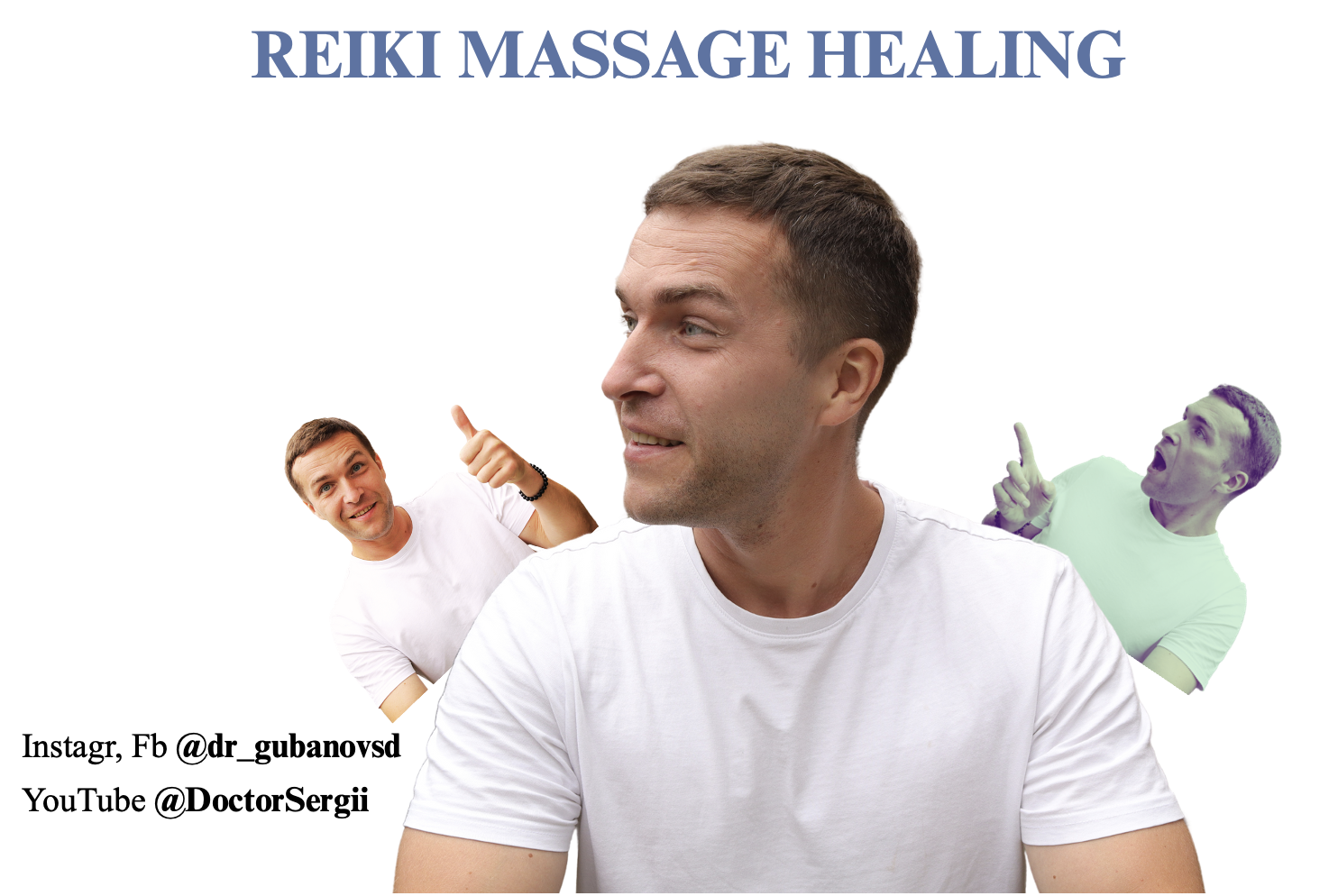 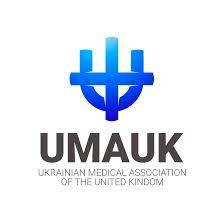 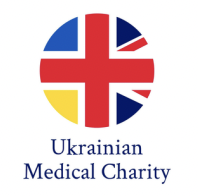 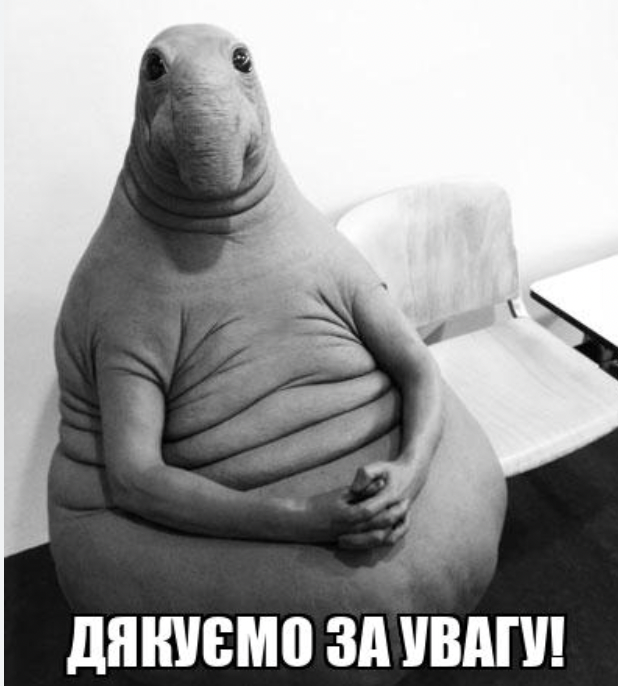 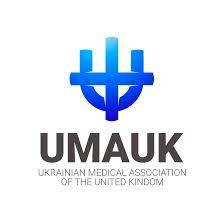